Year 4 Autumn Week 5 Maths
Addition and Subtraction
NCLO:  To add 1s, 10s, 100s and 1,00s
Key vocabulary and questions
1s, 10s, 100s, 1,000s
Which is the highest value counter?
Can you make the same number using Base 10?
Which place value column are we focusing on?
If we are adding tens, is it only the tens column that changes?
5382 + 5 tens – Will only the tens column change?
Which other column will change?
Fluency
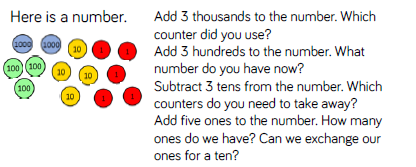 Fluency
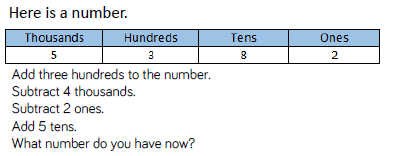 Fluency
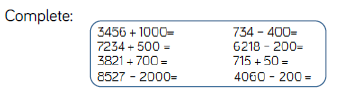 Reasoning and problem solving
Answers
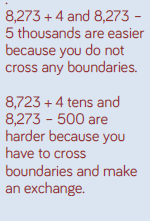 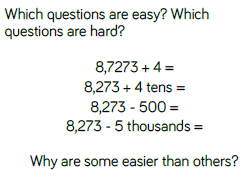 Reasoning and problem solving
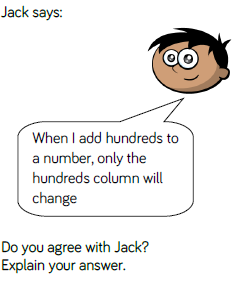 Answer
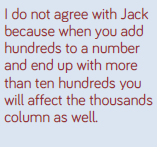 Year 4 Autumn Week 5 Maths
Add two 4-digit numbers
NCLO:  To add numbers with up to 4 digits using the formal written methods of columnar addition where appropriate.
Key vocabulary and questions
Place value
Addition
Column addition
Fluency
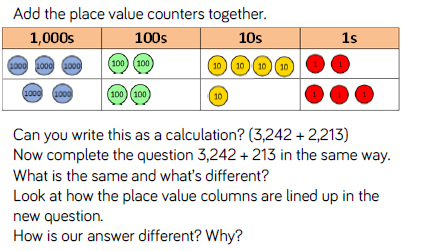 Fluency
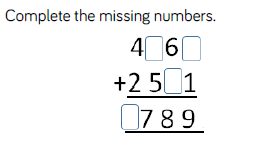 Reasoning and problem solving
Answer
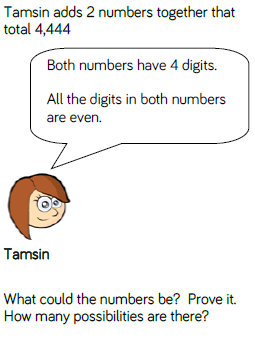 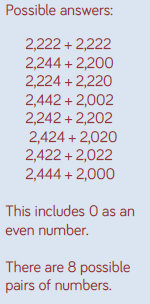 Reasoning and problem solving
Answer
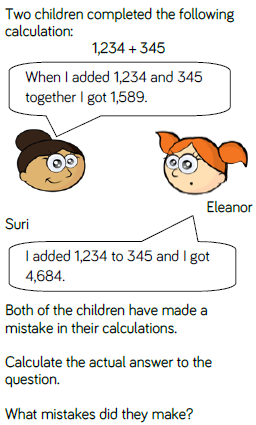 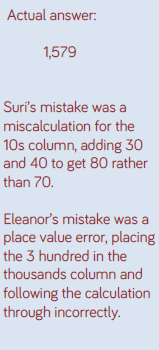 Year 4 Autumn Week 5 Maths
Add two 4-digit numbers
NCLO:  To add numbers with up to 4 digits using the formal written methods of columnar addition where appropriate.
Key vocabulary and questions
Place value
 Exchanging
Column addition
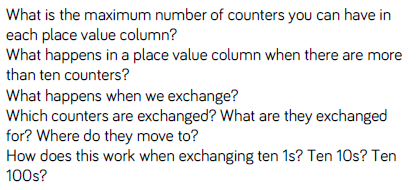 Fluency
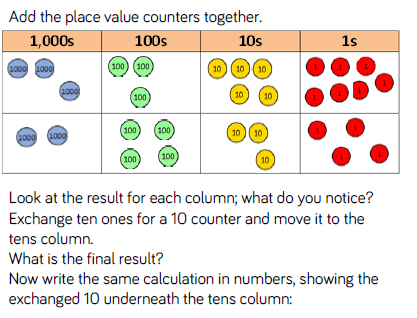 Fluency
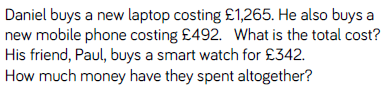 Reasoning and problem solving
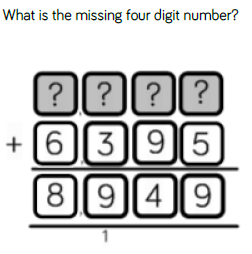 Answer
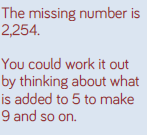 [Speaker Notes: Some children might use the inverse and subtract 6,395 from 8,949 to find the answer.]
Reasoning and problem solving
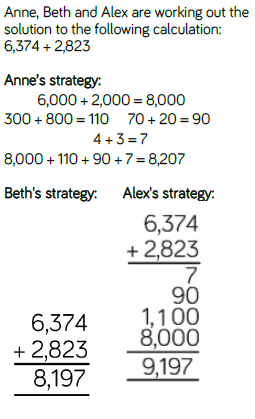 Answer
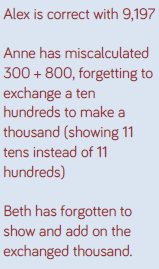 Year 4 Autumn Week 5 Maths
Add two 4-digit numbers
NCLO:  To add numbers with up to 4 digits using the formal written methods of columnar addition where appropriate.
Key vocabulary and questions
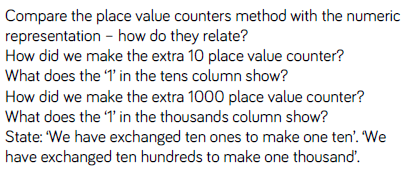 Fluency
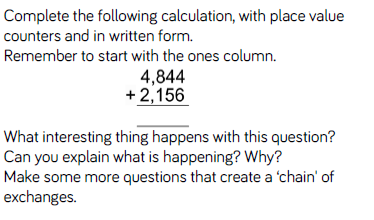 Fluency
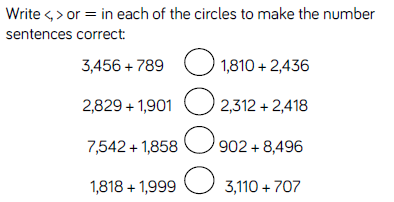 Reasoning and problem solving
Answer
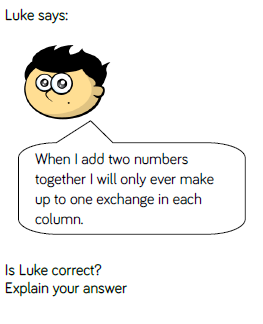 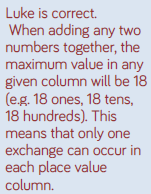 [Speaker Notes: Children may explore what happens when more than two numbers are added together.]
Reasoning and problem solving
Answer
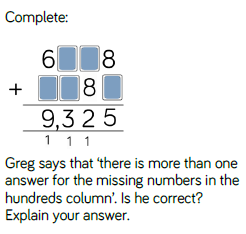 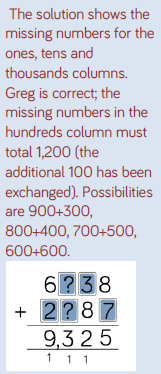 Year 4 Autumn Week 5 Maths
Subtract 4-digit numbers
NCLO:  To subtract numbers with up to 4 digits using the formal written methods of columnar subtraction where appropriate.
Key vocabulary and questions
Subtraction
 Place value
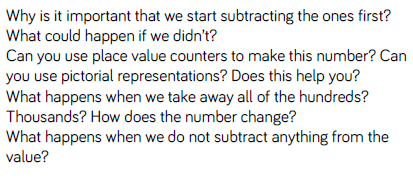 Fluency
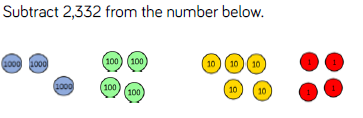 Fluency
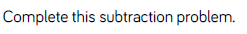 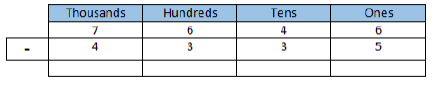 Fluency
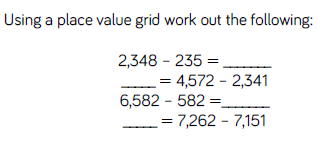 Reasoning and problem solving
Answers
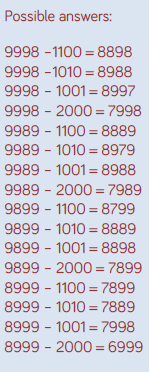 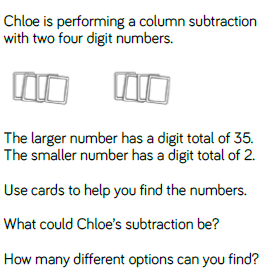 Reasoning and problem solving
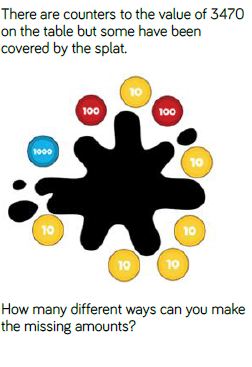 Answers
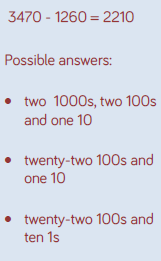 Year 4 Autumn Block 2 Maths
Addition and Subtraction
NCLO:  To Subtract four digit numbers using the formal written methods of columnar subtraction..
Key vocabulary and questions
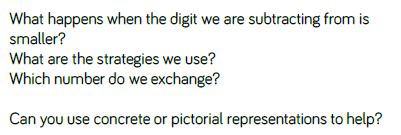 Fluency
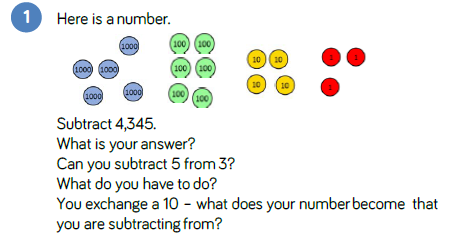 Fluency
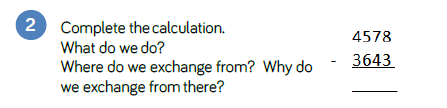 Fluency
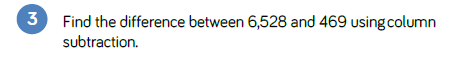 Reasoning and Problem Solving
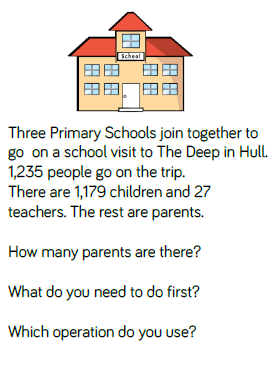 Reasoning and Problem Solving
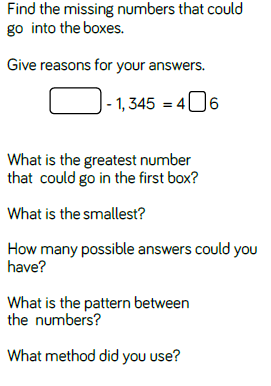 Year 4 Autumn Block 2 Maths
Addition and Subtraction
NCLO:  To Subtract four digit numbers using the formal written methods of columnar subtraction..
Key vocabulary and questions
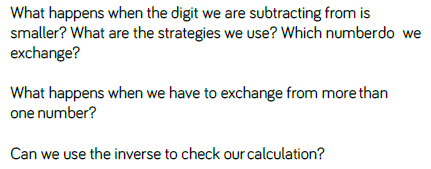 Fluency
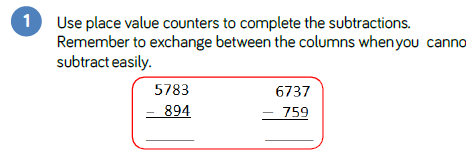 Fluency
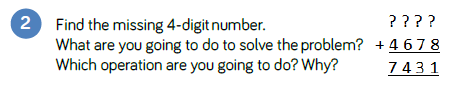 Fluency
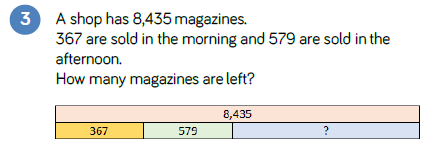 Reasoning and Problem Solving
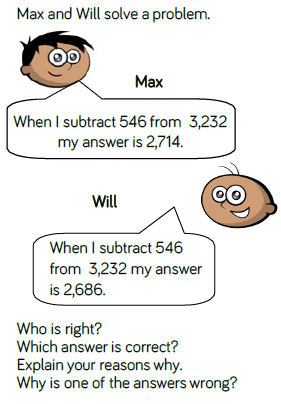 Reasoning and Problem Solving
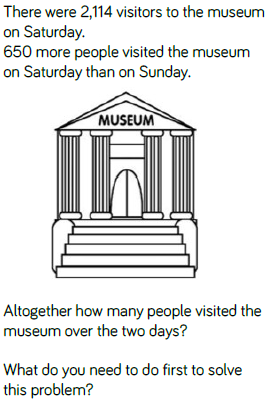 Year 4 Autumn Block 2 Maths
Addition and Subtraction
NCLO:  To Subtract four digit numbers using the formal written methods of columnar subtraction..
Key vocabulary and questions
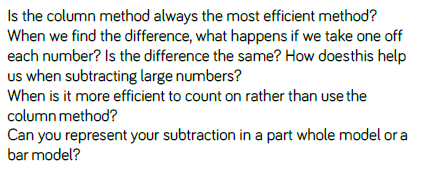 Fluency
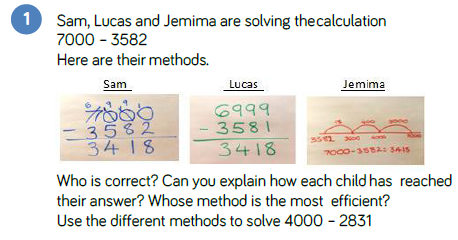 Fluency
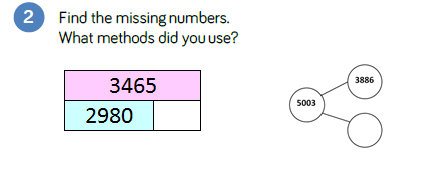 Reasoning and Problem Solving
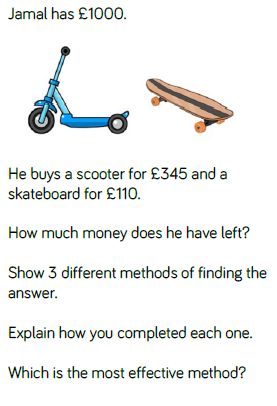 Reasoning and Problem Solving
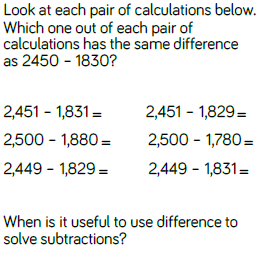 Year 4 Autumn Block 2 Maths
Addition and Subtraction
NCLO: To estimate and use inverse operations to check answers to a calculation.
Key vocabulary and questions
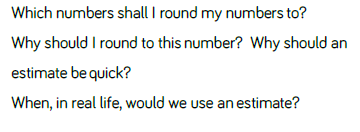 Fluency
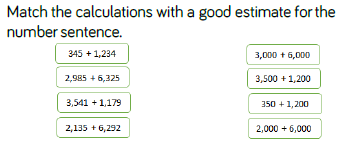 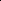 Fluency
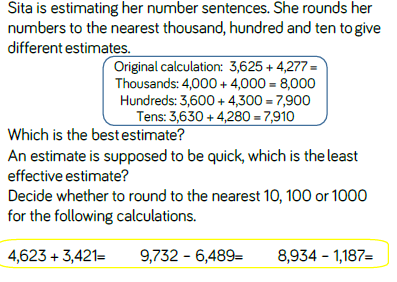 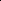 Reasoning and problem solving
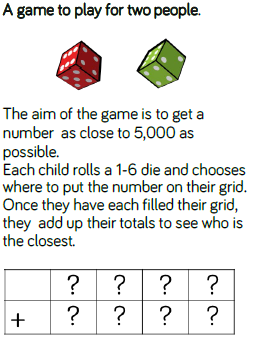 Reasoning and problem solving
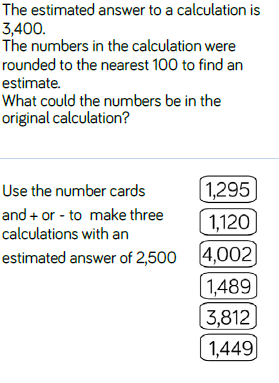 Year 4 Autumn Block 2 Maths
Addition and Subtraction
NCLO: To estimate and use inverse operations to check answers to a calculation.
Key vocabulary and questions
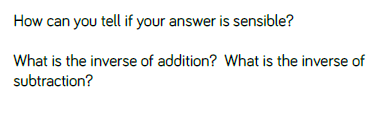 Fluency
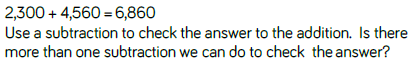 Fluency
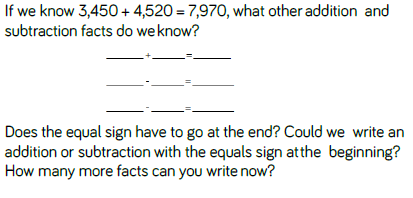 Fluency
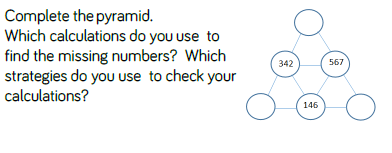 Reasoning and problem solving
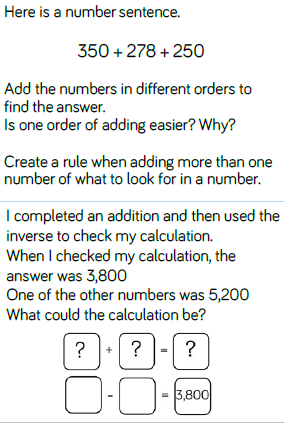 Reasoning and problem solving
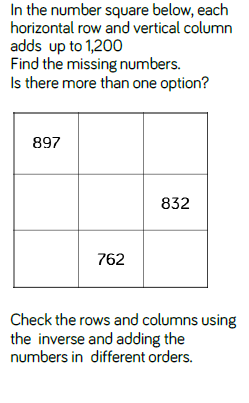